Gedminų mokyklos istorija
Kūrė: Ugnė Lastauskaitė
1974 m. rugsėjo 1-ąją buvo atidaryta 21 numeriu pažymėta vidurinė mokykla. 
Mokyklos direktoriumi tapo  Algimantas Tamelis.
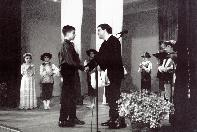 1993 m. 21-oji vidurinė mokykla buvo pavadinta Gedminų vardu.
Pirmąjį mokyklos direktorių Algimantą Tamelį 1997 m. pakeitė naujas vadovas – Aurelijus Liaudanskas.
Mokyklą baigė 25 dvyliktokų laidos.

 2001 m. mokykla tapo Gedminų pagrindine mokykla.
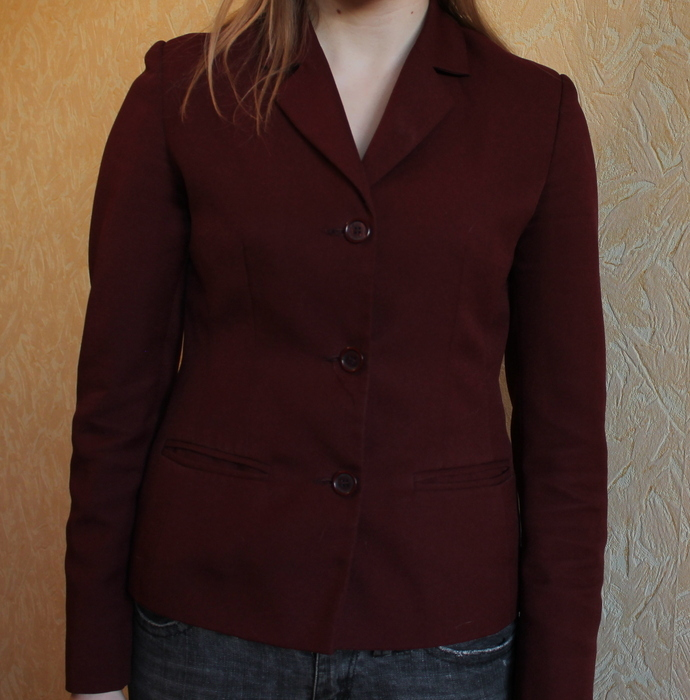 Sukurti mokyklos simboliai, įvesta mokyklinė uniforma.
Mokyklos herbas
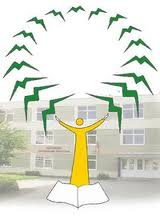 Mokyklos vėliava
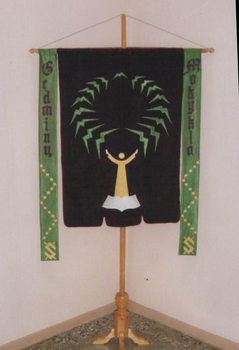 AčiŪ už dėmesĮ
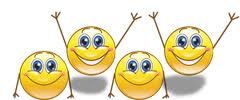